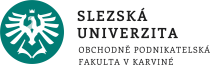 Prostorová ekonomie
Doc. Ing. Kamila Turečková, Ph.D., MBA
NPEKP/NKEKP
1) všeobecné informace pro akademický rok 2024/2025
Přednášející
Email: 				tureckova@opf.slu.cz
Kancelář: 			A-A208 (katedra ekonomie a veřejné správy)
Telefon: 			+420 596398 301
Konzultace: 		viz IS nebo dle dohody osobně nebo on-line přes MS Teams 
kód: oca8om0 
odkaz: https://teams.microsoft.com/l/channel/19%3a0cb314bd36984d23a4ed5c07b01c2ef6%40thread.tacv2/Obecn%25C3%25A9?groupId=36574a9e-b645-46e8-a548-d0d66408e44b&tenantId=a6363da9-944b-4aae-abf8-3478e529ad2f)
Podmínky absolvování prezenční forma studia/ individuální výuka
Aktivity na seminářích (max. 30 bodů) 
On-line volitelný průběžný test (max. 20 bodů) 
On-line zkouška prostřednictvím IS (max. 50 bodů)  
									celkem max. 100 bodů

Povinná účast na seminářích 
min. 60 % z uskutečněných seminářů
omluvy na základě lékařského potvrzení (omluva a dodání potvrzení do 5-ti pracovních dnů ode dne nepřítomnosti
Průběžný test má formu 20 testovacích otázek (ano/ne), jedna otázka 1 bod. Máte na něj 5 minut. Na průběžný test se nikam nezapisujete a jeho absolvování není povinné.
Zkouška má formu 25 testovacích otázek (výběr správné varianty (variant), doplnění, ano/ne), jedna otázka 2 body.  Máte na něj 15 minut.
Za případné další volitelné aktivity mohou studenti obdržet body navíc. Tyto body jsou nad rámec řádného hodnocení bodovaných aktivit uvedených v podmínkách absolvování předmětu.
Podmínky absolvování kombinovaná forma studia (NKEKP)(také ERASMUS či individuální studium; místo prezentace)
Volitelné zpracování eseje/úvahy dle zvoleného tématu a vloženého do „Odevzdávárny“ do stanoveného termínu (max. 30 bodů)




témata pro esej/úvahu: 
Proč může být Česká republika zajímavá pro zahraniční investory z pohledu umístění jejich firmy na naše území?
Proč jsou měkké faktory lokalizace důležitější pro udržení pracovní síly než tvrdé?
Proč se firmy shlukují – koncentrují do „jednoho“ místa (nákupní zóny, autosalony, průmyslové zóny)?
termín odevzdání:  12. 11. 2024
On-line zkouška prostřednictvím IS (max. 70 bodů)
Celkem max. 100 bodů
1 – 1,5 strany čistého textu (Times New Roman, vel. písma 12, jednoduché řádkování)
celkem max. 4 strany se všemi náležitostmi….
bude hodnocena obsahová strana, formální úprava textu, splnění požadavků na esej/úvahu
budou hodnoceny také použité zdroje (jejich seznam uvést na konci práce)
uvádět dle aktuálního Pokynu děkana pro úpravy, zveřejňování a ukládání VŠKP
zpracování eseje/úvahy je pro kombinovanou formu studia dobrovolné
Zkouška má formu 35 testovacích otázek (výběr správné varianty (variant), doplnění, ano/ne), jedna otázka 2 body.  Máte na něj 20 minut.
Celkové hodnocení předmětu
standardně je vypisováno 5-7 termínů včetně jednoho „zkušebního“
termíny pro on-line zkoušení  (formou odpovědníků) jsou vypsány min. měsíc před koncem semestru
student se musí zapsat na termín zkoušky, aby mohl vyplnit aktuální odpovědník (jinak je hodnocen vždy F)
otázky na zkoušku jsou voleny z přednáškových prezentací
průběžné hodnocení studijních aktivit je k dispozici v IS obvykle s max. týdenním zpožděním
pokud zjistíte, že jsem Vám špatně zapsala bodové či celkové hodnocení z předmětu nebo jeho aktivit, kontaktujte mne, individuálně co nejdříve vyřešíme
A = 100 – 96 bodů
B = 95 - 90 bodů
C= 89 – 80 bodů
D = 79 - 70 bodů
E = 69 – 60 bodů
F = 59 a méně bodů
„zkušební test“ je dobrovolný, pokud však chcete uznat jeho bodový výsledek, je nutné zapsat se ex post na zkouškový termín k tomu určený (na žádný jiný), body ze zkušebního testu Vám připočítám do celkového hodnocení a podle toho zapíši konečné hodnocení předmětu
Může se měnit, bude průběžně aktualizováno.
Harmonogram přednášek (ZS 2024)
ROZPIS seminářů
Může se měnit, bude průběžně aktualizováno.
7
Prezentace; 30 bodů
každý student si zvolí téma, viz dále (jedno téma lze u vybraných témat zpracovat max. dvakrát-třikrát)
název tématu a jeho specifikace se nahlásí vyučujícímu 2 výukový týden na semináři
2 - 4 prezentace na seminář 
max. 15 minut
jen v PowerPointu hodnotí se obsahová správnost, samotná prezentace a přednes
nutné doplnit o použité textové zdroje na konci prezentace (uvádět dle Pokynu děkana pro úpravy, zveřejňování a ukládání VŠKP) i případné zdroje obrázků (zde formou odkazu)
potřeba je uvést i příklady dobré/špatné praxe (aplikace teoretických poznatků do praxe)
hotovou prezentaci je potřeba vložit do „Odevzdávárny“ v IS 2 dny předem (do neděle 24h)
Témata prezentací
Jaké lokalizační faktory jsou důležité v České republice pro realizaci zemědělské produkce? (zde nutno specifikovat typy zemědělské výroby, vybrat jen některé)
Jaké lokalizační faktory jsou důležité v České republice pro realizaci průmyslové produkce? (zde nutno specifikovat typy průmyslové výroby (těžký průmysl, chemický, automobilový aj., vybrat jen některé)
Jaké lokalizační faktory jsou důležité v České republice pro rozvoj lázeňství?
Jaké lokalizační faktory jsou důležité v České republice pro rozvoj služeb občanské vybavenosti?
Jaké lokalizační faktory jsou důležité v České republice pro rozvoj ubytovacích služeb?
Analýza lokalizace činností velké mezinárodní firmy – ve kterých zemích realizuje jakou část produkce/činností a proč (teorie lokalizace mezinárodních firem)?
Jaké faktory jsou významné pro lokalizaci zahraničních firem na území ČR (proč tady chtějí podnikat)?
Socio-ekonomické výhody a nevýhody života v městských aglomeracích/na venkově?
Jak se v průběhu času měnily lokalizační faktory pro sklářský/ocelářský/papírenský aj. průmysl?
Vlastní – je nutné však téma potvrdit vyučujícím.
Základní a doporučené zdroje
Povinná:
STEJSKAL, J., 2009. Regionální politika a její nástroje. Praha: Portál, ISBN 978-80-7367-588-2.
PIKE, A., RODRIGUEZ POSE, A. and J. TOMANEY, 2017. Local and Regional Development. 2rd edn. London and New York: Routledge, ISBN 978-1-138-78572-4.
WOKOUN, R., 2008. Regionální rozvoj: Východiska regionálního rozvoje, regionální politika, teorie, strategie a programování. Praha: Linde, ISBN 978-80-7201-699-0.
TUREČKOVÁ, K., 2019. Regionální ekonomika a politika pro bakalářské studium. Distanční studijní text. Karviná: OPF SU.
TUREČKOVÁ, K., 2020. Prostorová ekonomie pro magisterské studium. Distanční studijní text. Karviná: OPF SU.
Doporučená:
BUČEK, M., ŘEHÁK, Š. a J. TVRDOŇ, 2010. Regionálna ekonómia a politika. Bratislava, ISBN 978-80-8078-362-4.
ARMSTRONG, M. and J. TAYLOR, 2000. Regional Economics and Policy. 3rd edn. Oxford: Wiley-Blackwell, ISBN 978-0631217138.
WOKOUN, R., TOTH, P. a J. MACHÁČEK, 2011. Regionální a municipální ekonomie. Praha: Oeconomica, ISBN 978-80-245-1836-7.
VITURKA, M. a kol., 2010. Kvalita podnikatelského prostředí, regionální konkurenceschopnost a strategie regionálního rozvoje České Republiky. Praha: GRADA, ISBN 978-80-247-3638-9.
Děkuji za pozornost.